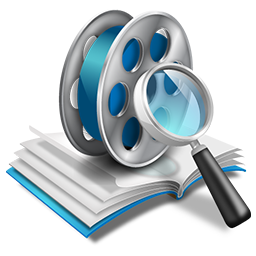 剪輯工作坊
- 繪聲繪影「微」教學
- By 吳秉融 Ben Wu (2014/11/15)
Outline
Section 1
Section 2
Section 3
什麼是廣告？
影片剪輯事前準備
繪聲繪影剪輯軟體的操作
WHAT
什麼是廣告？
1
能讓人記住的事並生活連結的「觸媒」
群眾目標
Your
Message
使用語言
群眾期望看得的資訊
為滿足群眾期望的資訊
AD
[Speaker Notes: 播放 - Vodafone Christmas Advert 2014 #PowerToTheFestive]
影片剪輯事前準備
Section 1
Section 2
Section 3
瞭解主題Theme
準備素材Source material
Next Step
Study By
1
Theme
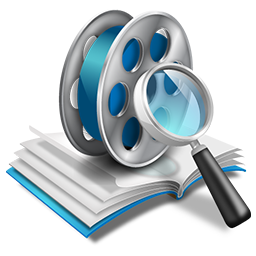 Video
[Speaker Notes: 邵老師-歷史
李老師-科幻
閔老師-政治/社會]
Source material
影片
1. 留前留後至少3-5秒
2. 請多使用腳架
3. 大景、中景、特寫、各角度畫面、空景
照片
至少720x480以上
Source material
音樂
1. 背景音樂
2. 特效音樂
3. 格式MP3
Next Step
Step 1
Step 2
Step 3
Step 4
Step 5
專案資料夾建置(Video、Picture、Music)
照片縮圖
初剪 – 去蕪存菁
細剪 – 依腳本規劃製作
先置入音樂，再置入影片
Make
繪聲繪影
剪輯軟體的操作
2
繪聲繪影剪輯軟體的操作
啟動繪聲繪影軟體 - Corel VideoStudio
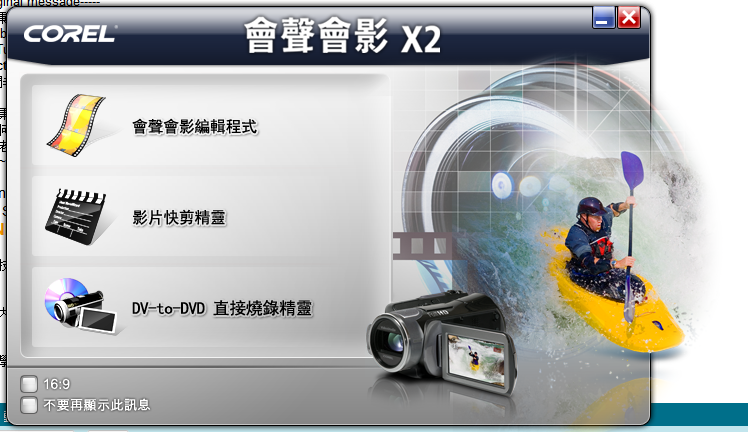 繪聲繪影剪輯軟體的操作
操作面板介紹
選單列
各項操作步驟
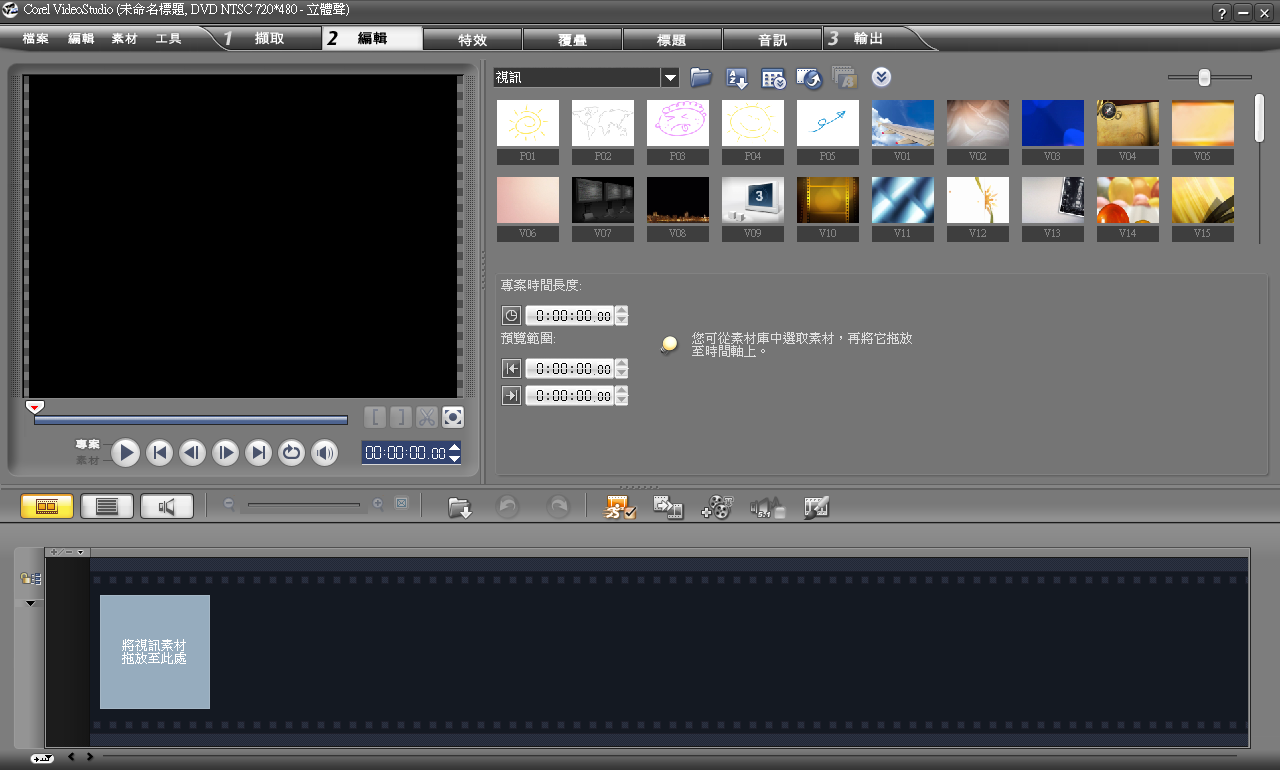 素材庫
預覽視窗
選項面版
瀏覽面版
工具列
專案時間軸
繪聲繪影剪輯軟體的操作
插入影片
1.選擇上面操作步驟列裡的「編輯」
2.在選項欄中選擇「視訊」，便會出現軟體內建的背景圖片
3.將你所想要的背景直接拖曳至影片素材軸上
繪聲繪影剪輯軟體的操作
插入影片
若要插入您自己準備的素材
1.請點選上方素材庫的開啟視訊檔
2.選擇您要匯入的影片素材
繪聲繪影剪輯軟體的操作
剪輯影片長短
1.點選要編輯的影片片段
2.拖曳指標至要剪輯的時間段落
3.再點選瀏覽面版左方「剪刀圖示」，就會將影片切割成兩
段，再將不要的那段影片上按右鍵刪除即可
繪聲繪影剪輯軟體的操作
剪輯影片長短
1.點選要編輯的影片片段
2.拖曳影片結尾處黃色線至想要的時間段落
繪聲繪影剪輯軟體的操作
編輯標題、文字
點選「標題」，再把時間軸拉到
你要加入文字的地方，接著畫面會出現
「連按兩下此處以新增標題」，點兩下再輸
入你要的標題或文字。
繪聲繪影剪輯軟體的操作
編輯標題、文字
想加入的文字是動態的，則先選擇右邊動態
的範例，再照上述的步驟輸入文字即可
繪聲繪影剪輯軟體的操作
轉場特效
1.選擇「特效」
2.再選擇自己喜歡的特效拖曳到時間軌上，影
片和影片中間的地方即可
繪聲繪影剪輯軟體的操作
影片輸出
1.選擇「建立視訊檔」之後，會出現圖片上的選項，再選
取「DVD/VCD/SVCD/MPGE」中的「NTSC MPGE2 」
(720x480,29.97fps)即可
近兩年來 ADs 三大趨勢
廣告不只是廣告
[Speaker Notes: 【真人真事改編】 阿嬤的衛生紙-以3分17秒描述祖孫情感的動人，獲得超過120萬的觀看人次
Samsung GALAXY S5 -以輕快的音樂搭配清晰的智慧型手機功能介紹，勇奪「亞太區十大最成功廣告影片排行榜」第一名]
在地廣告也有跨國影響力
[Speaker Notes: PETRONAS CNY 2014: Young Hearts -馬來西亞國家石油推出，以農曆春節為背景來傳遞童心未泯概念，也在全球華人市場引發討論熱潮，擁有超過240萬的觀看人次]
YouTube上
廣告影片觀看次數與熱門影片不相上下
[Speaker Notes: Most Shocking Second a Day Video -英國兒童救援基金會，累積超過3千萬的觀看人次
誰把全家店長縮小了！？(內含超萌正太，慎入！)》 - 2014 「台灣五大最成功廣告影片排行榜」第1名，短短一個月已累積超過240萬的觀看人次]
Thank You